6n
Voter Registration 1867
Needham and Crawford Bass
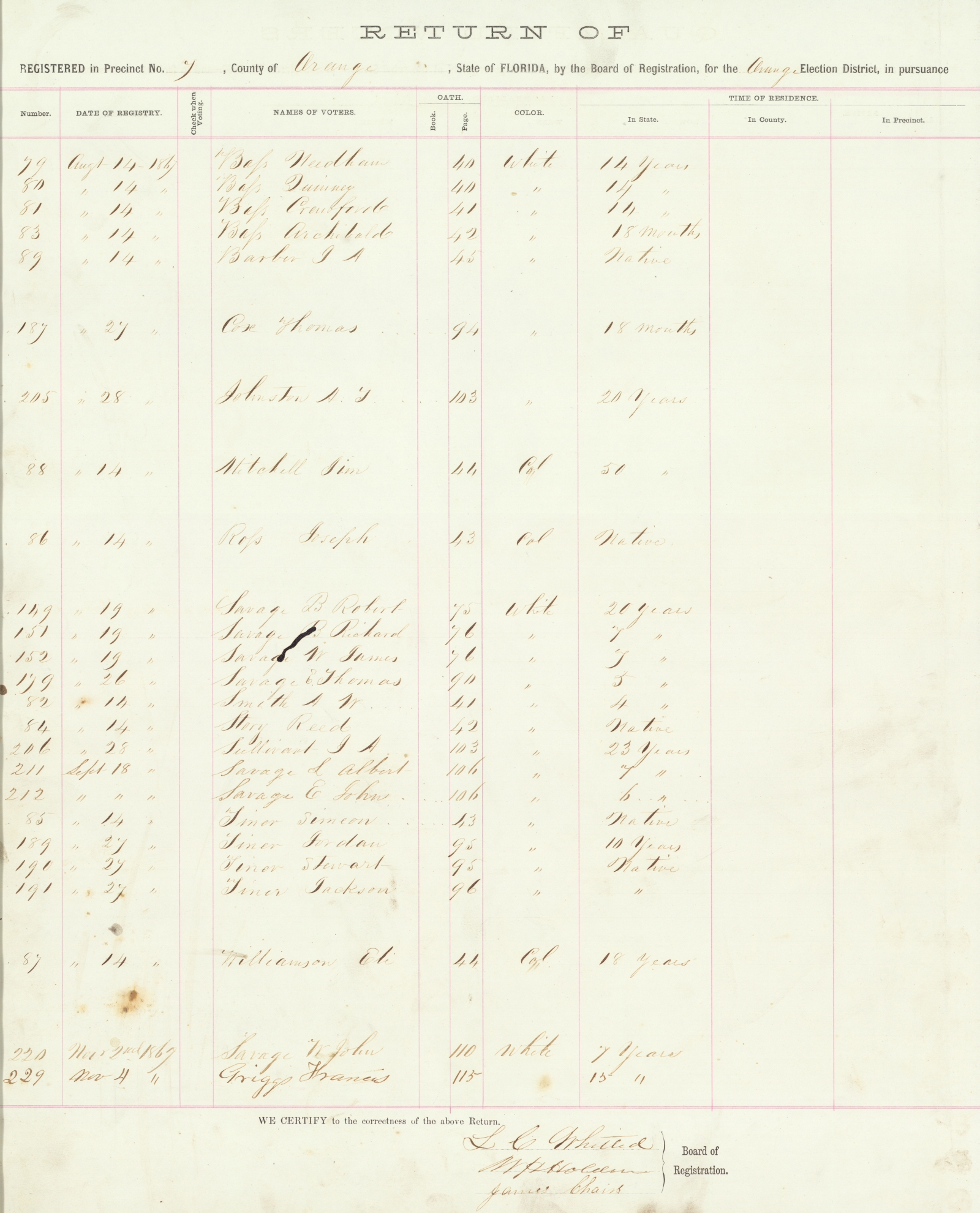 Voter Registration / Orange County, Florida / 1867
Voter Registration / Orange County, Florida / 1867
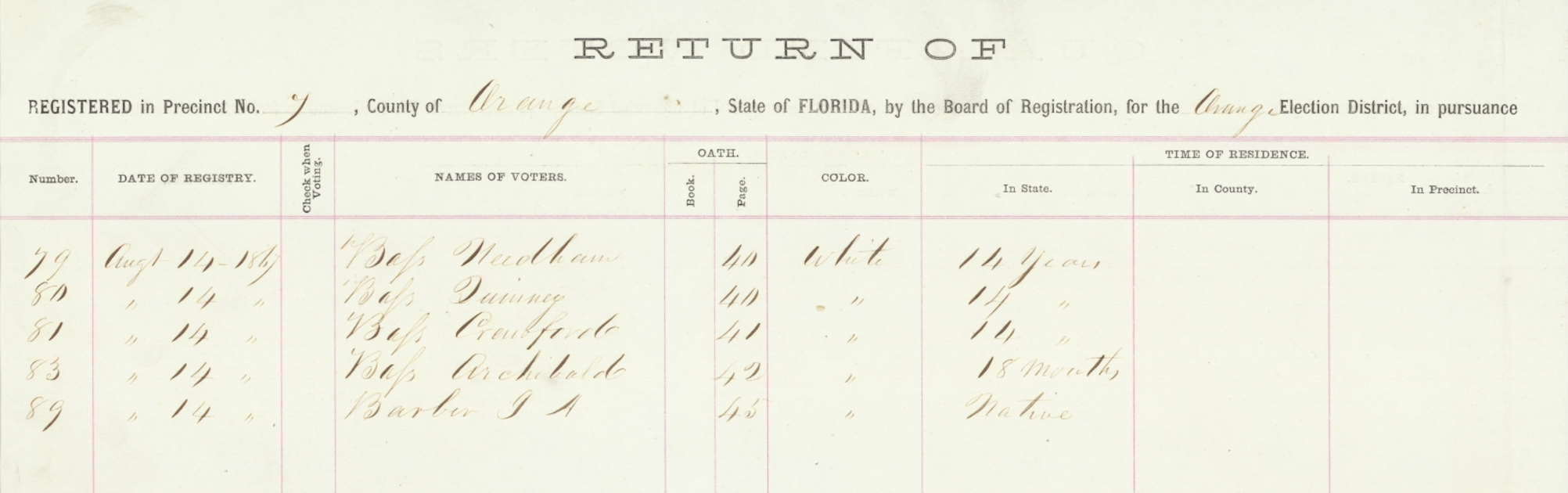 Needham Bass
Quincy Bass
Crawford Bass
Archibald Bass
Voter Registration / Orange County, Florida / 1867
Needham Bass
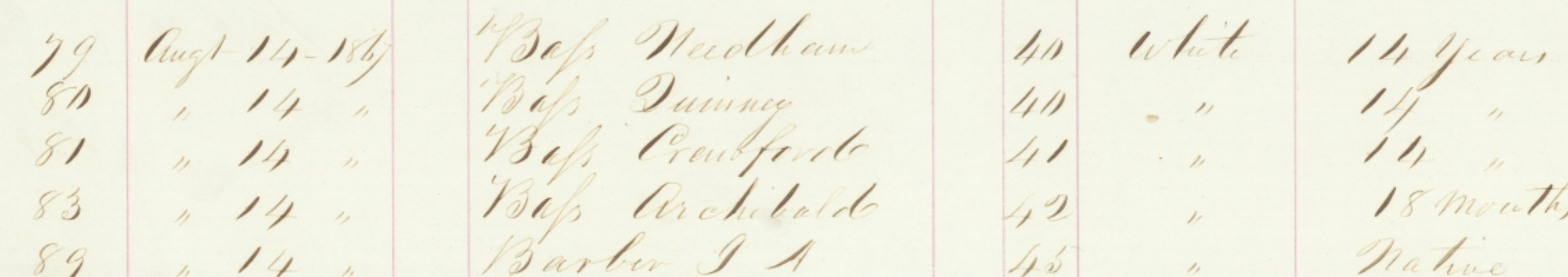 Quincy Bass
Crawford Bass
Archibald Bass
Voter Registration / Orange County, Florida / 1867
DATE OF REGISTRY
August 14, 1867
TIME OF RESIDENCE
In State - 14 yearsIn County -In Precinct -
BOARD OF REGISTERS
L. C. WhittedW. H. HoldenJames Chairs
NAME
Bass, Needham / Crawford Bass
COUNTY
Orange County (Fla.)
RACE
White
VOTER NUMBER
79 / 81
PRECINCT
7